ACTIVIDADES DESARROLLADAS POR LA SUBGERENCIADE PROYECTOS Y VIVIENDAS
DEPARTAMENTO DE INSPECCIONES
MES DE MARZO DEL 2,017
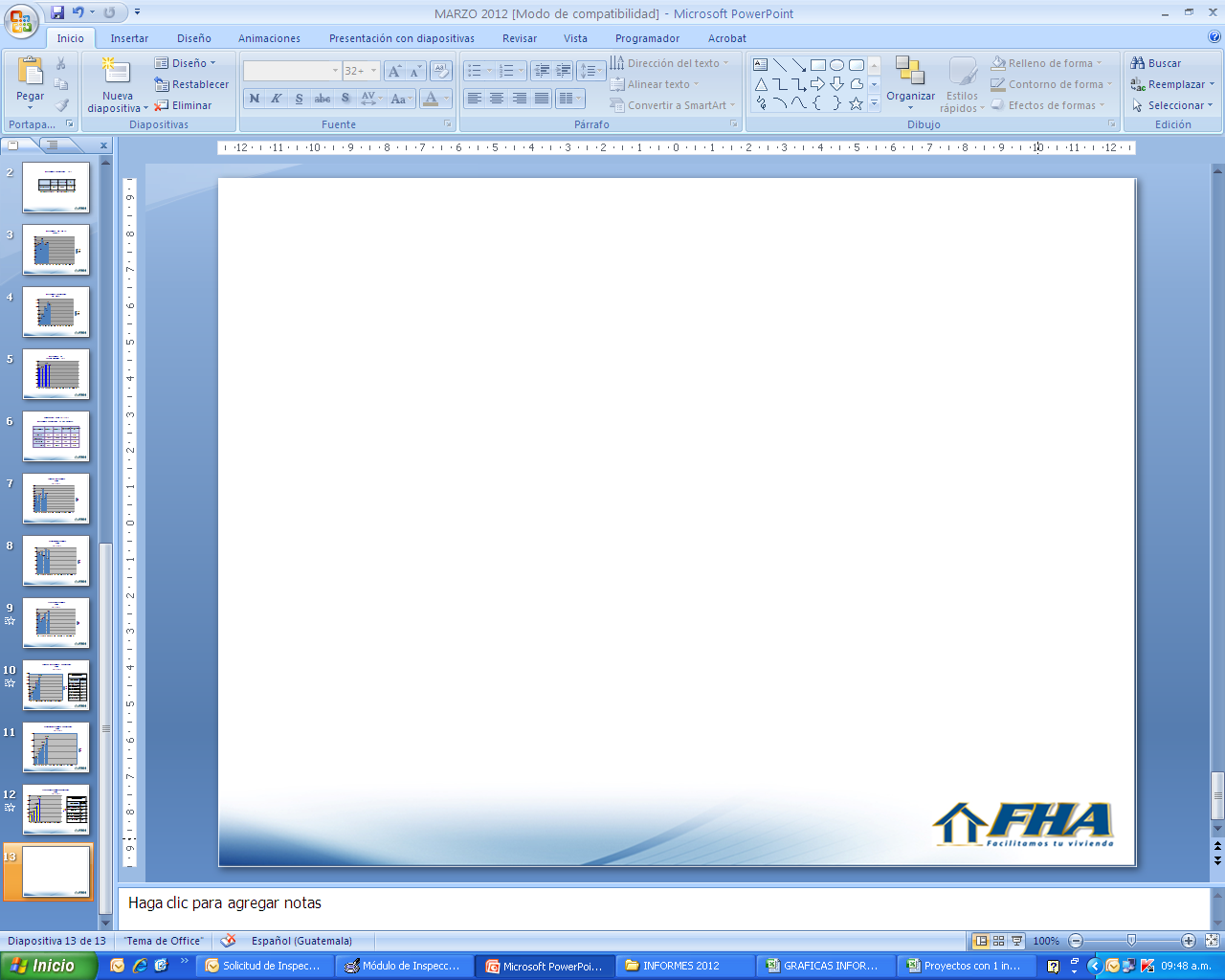 INSPECCIONES ACUMULADAS 
MARZO 2017
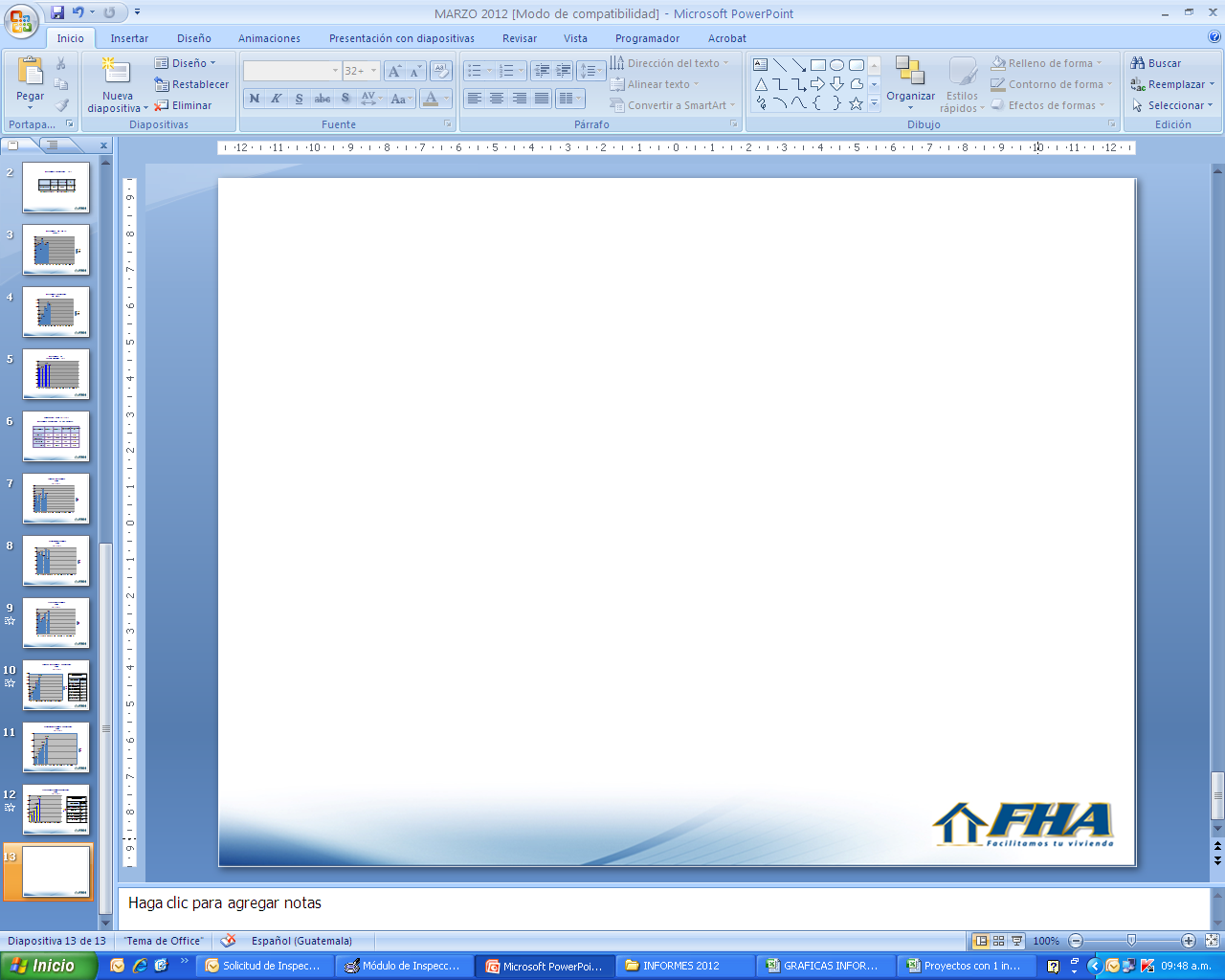 INSPECCIONES ACUMULADAS MARZO 2017
INSPECCIONES SIN 1B Y 2B 
MARZO 2017
[Speaker Notes: José Alfredo Guzmán]
INSPECCIONES ACUMULADAS
 SIN 1B Y 2B
MARZO 2017
INSPECCIONES DE 
ENERO A DICIEMBRE 2017
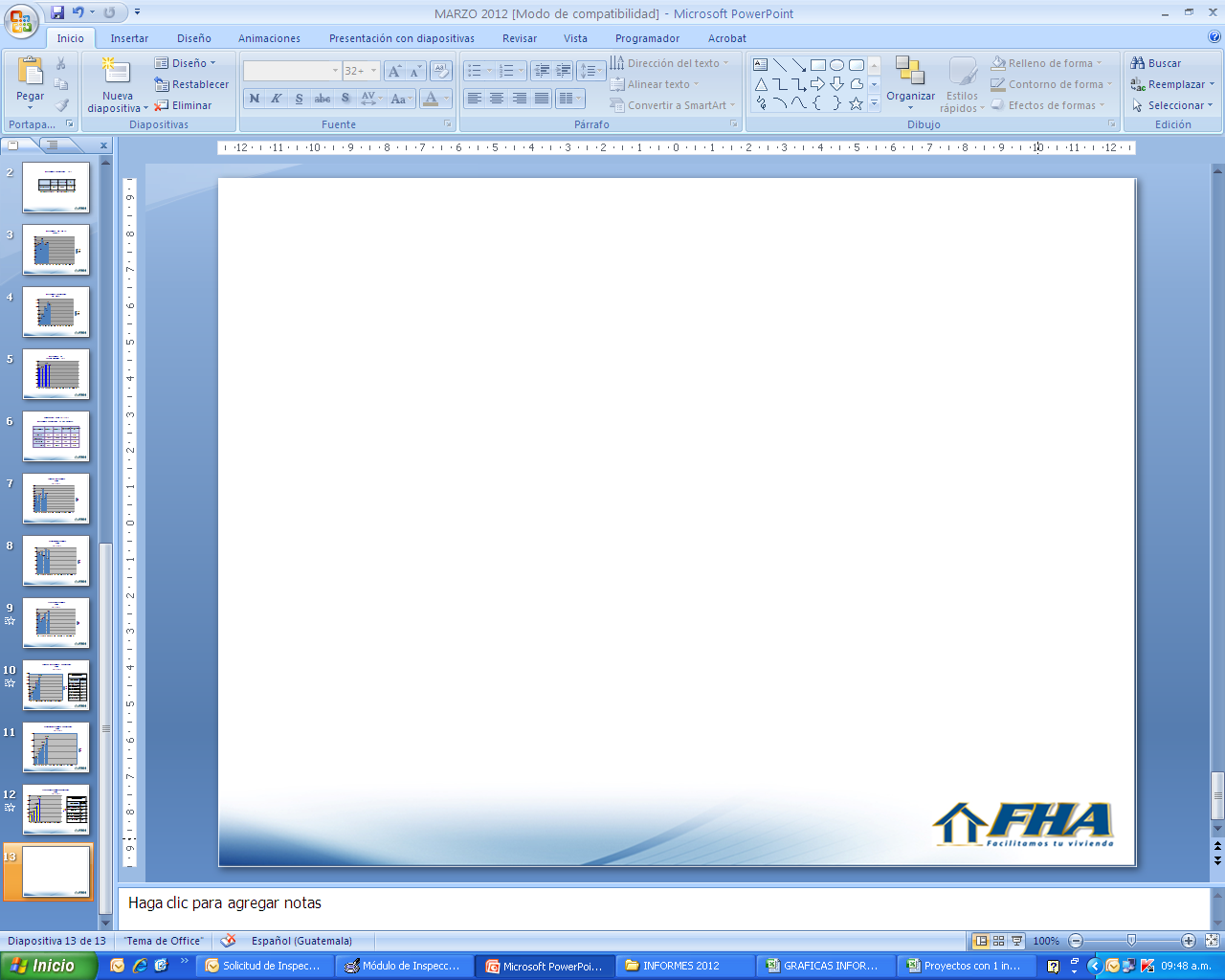 INSPECCIONES AL MES DE MARZO 2017
VIVIENDAS INDIVIDUALES Y APARTAMENTOS
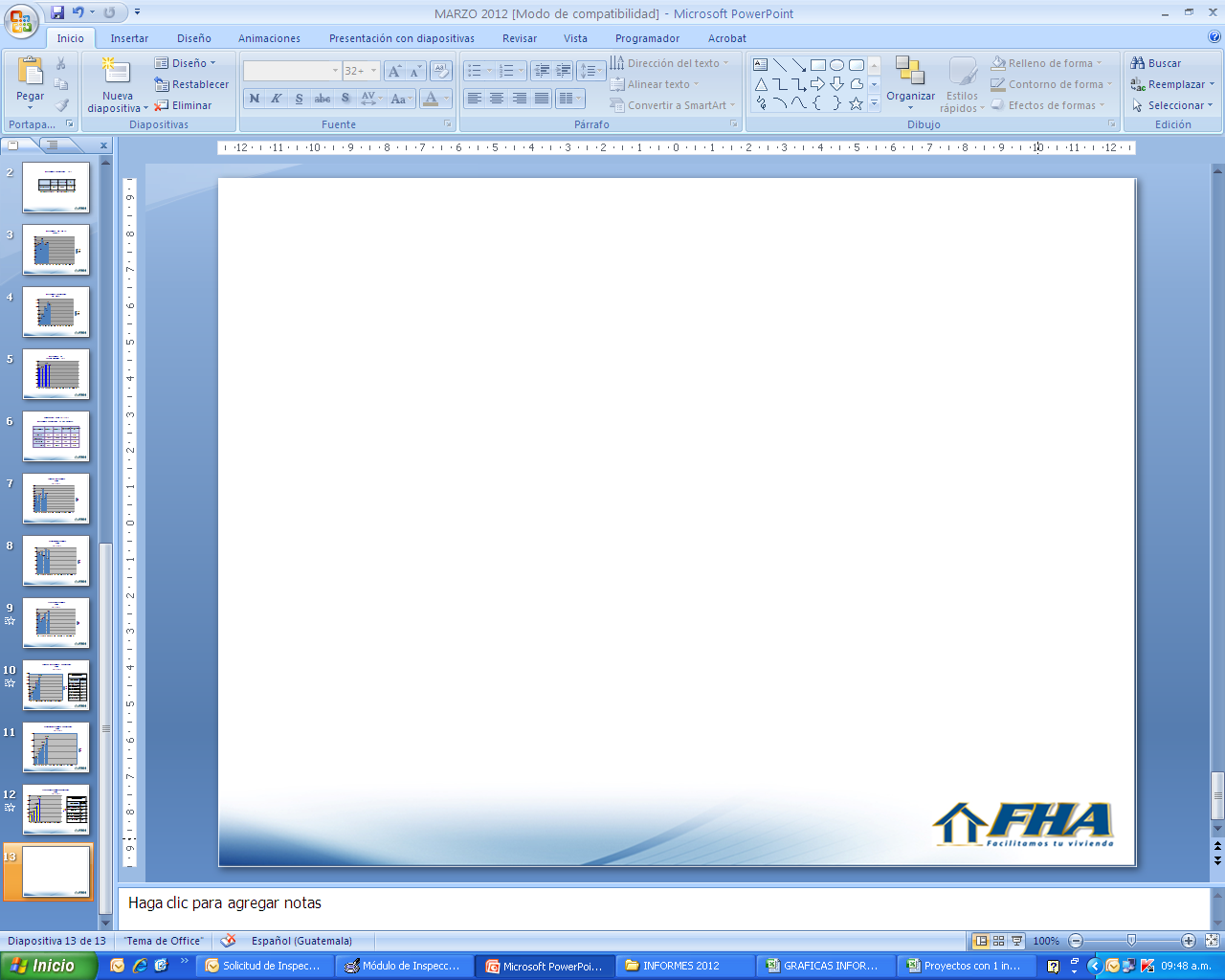 COMPARATIVO AÑOS  2016-2017
INSPECCIONES ACUMULADAS AL MES DE MARZO
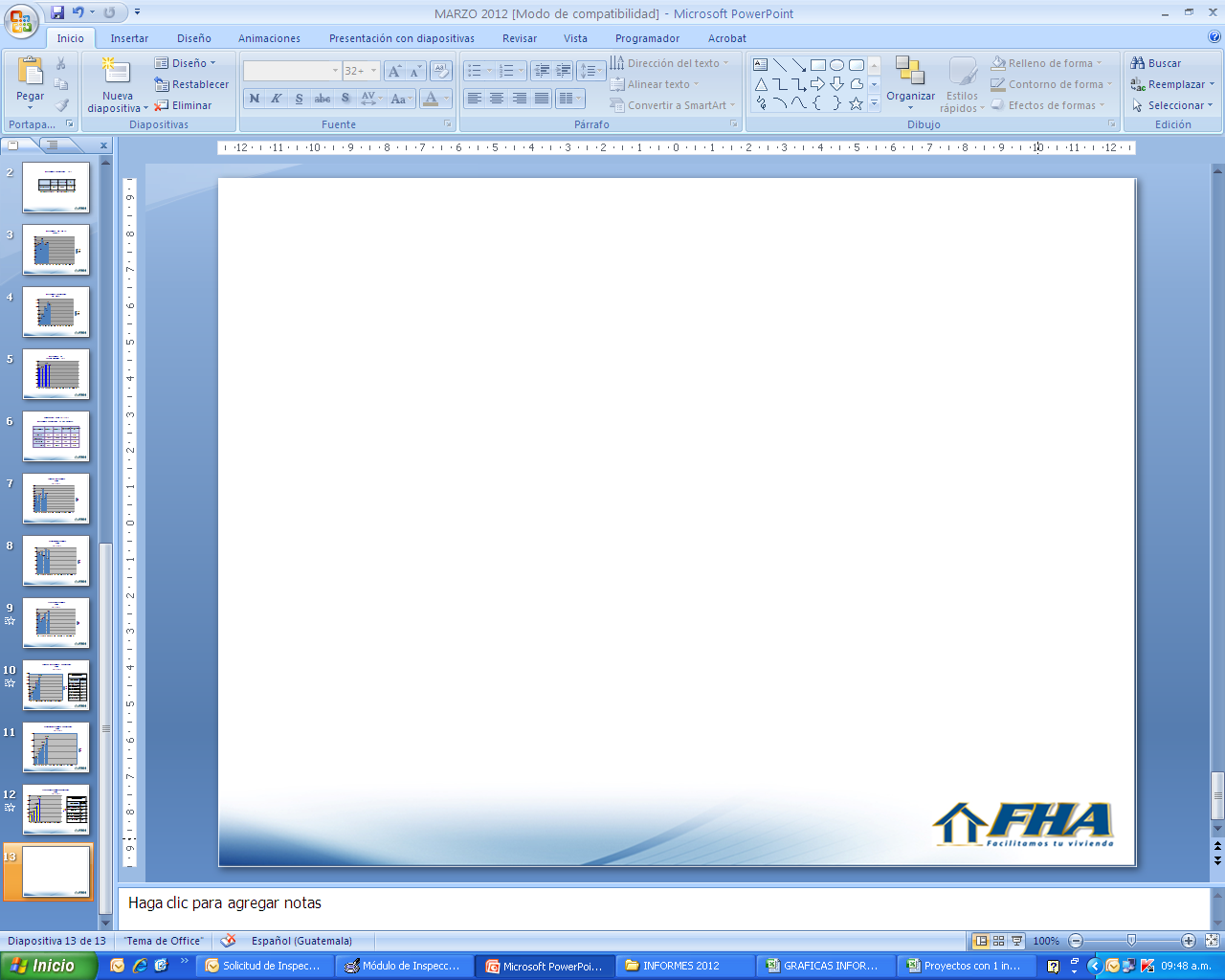 PRIMERAS INSPECCIONES 
MARZO
2016 -  2017
SEGUNDAS INSPECCIONES 
MARZO
2016-2017
TERCERAS INSPECCIONES
MARZO
2016-2017
PRIMERAS INSPECCIONES ACUMULADAS
MARZO
2016-2017
31%      45%     53%
PORCENTAJE
SEGUNDAS INSPECCIONES ACUMULADAS 
MARZO
2016-2017
30%          31%       37%
PORCENTAJE
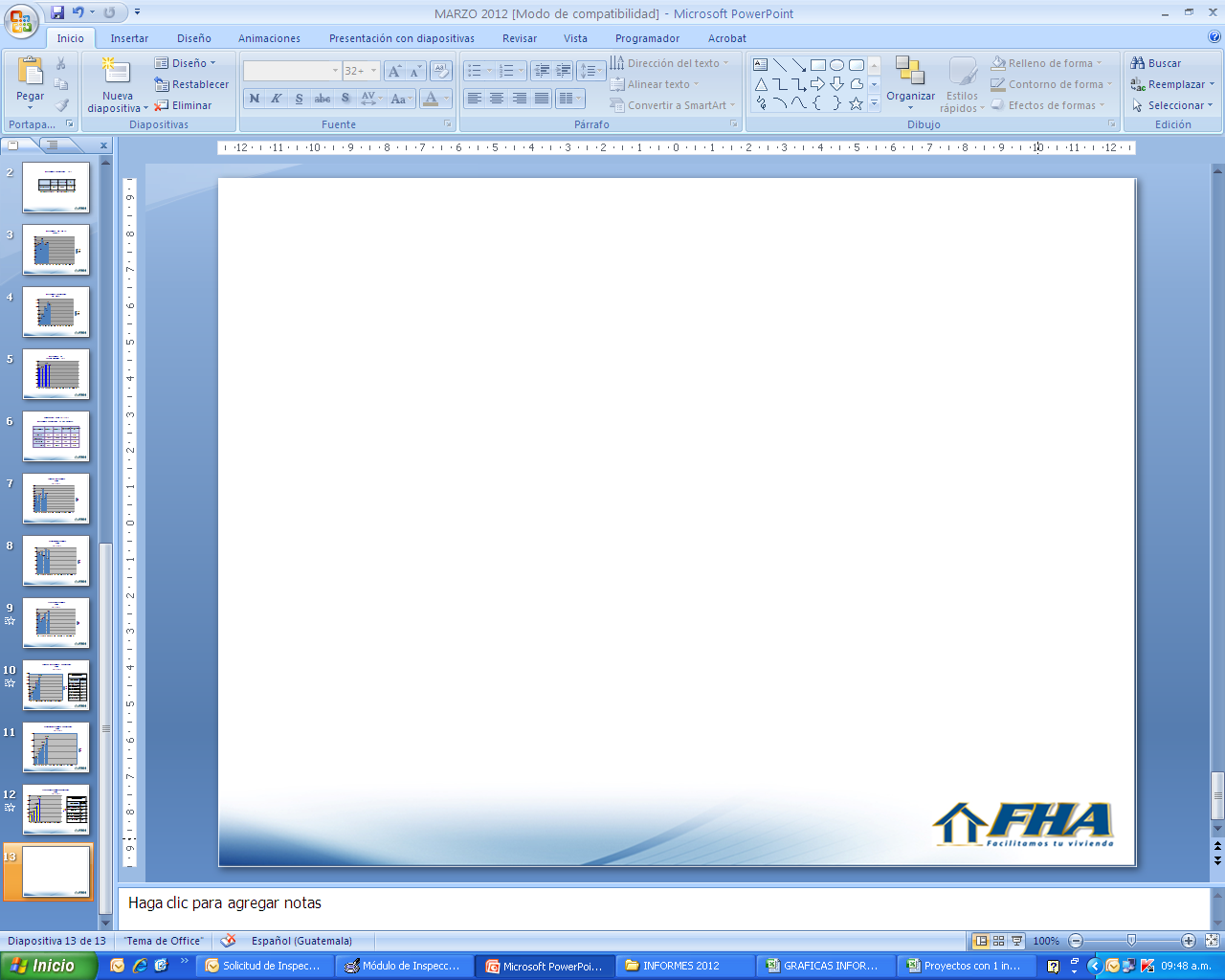 TERCERAS INSPECCIONES ACUMULADAS
MARZO
2016-2017
15%     -5%    -2%
PORCENTAJE
INSPECCIONES DEPARTAMENTALES
MARZO 2017
INSPECCIONES TOTALES  65
INSPECCIONES DEPARTAMENTALES
MARZO 2017
INSPECCIONES TOTALES 160
VALUACIONES
ENERO A DICIEMBRE 2017
INSPECCIONES TOTALES 162
CONSTRUCCION EN LOTE PROPIO (CLP)
(INSPECCIONES)
ENERO A DICIEMBRE 2017
INSPECCIONES TOTALES 40
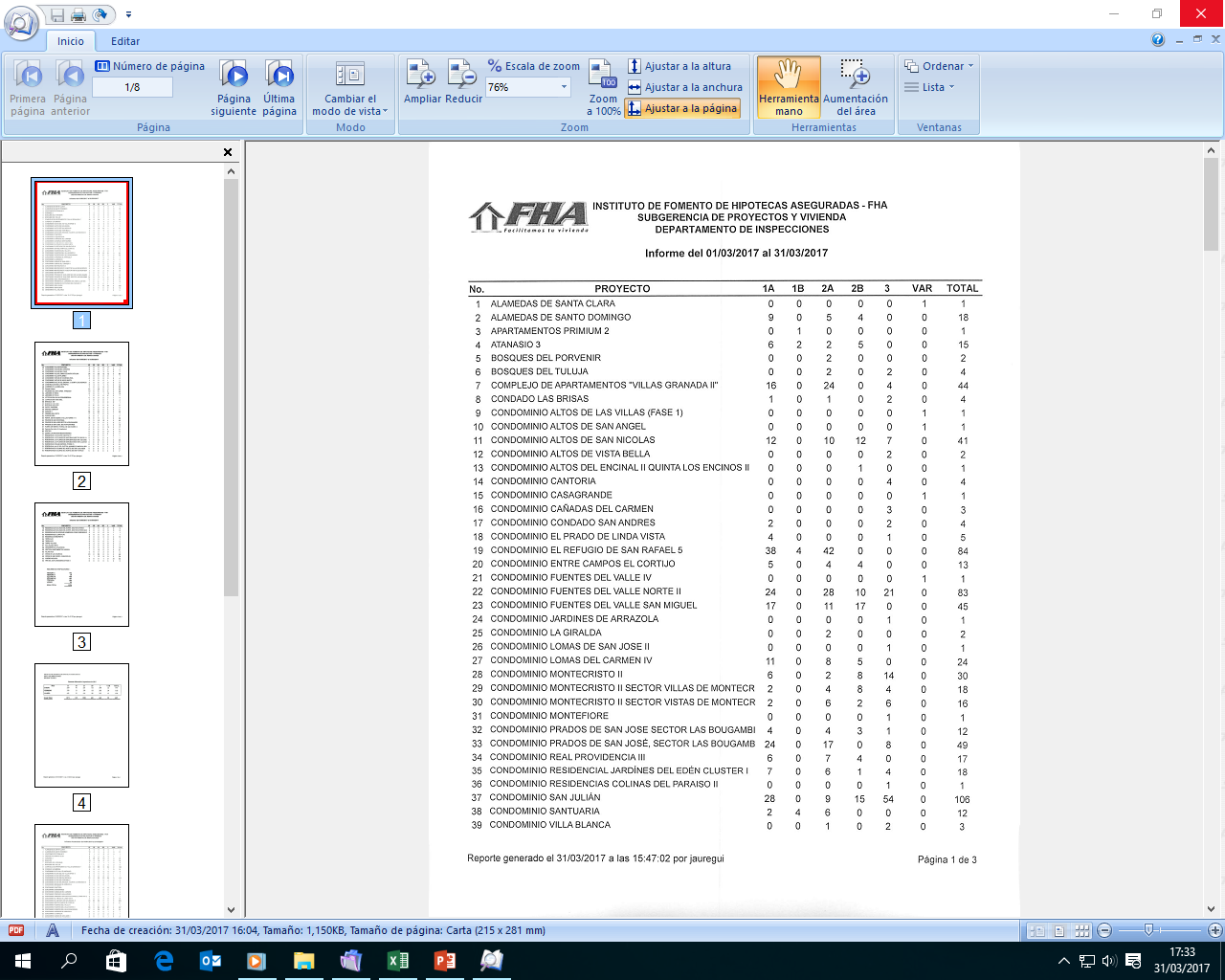 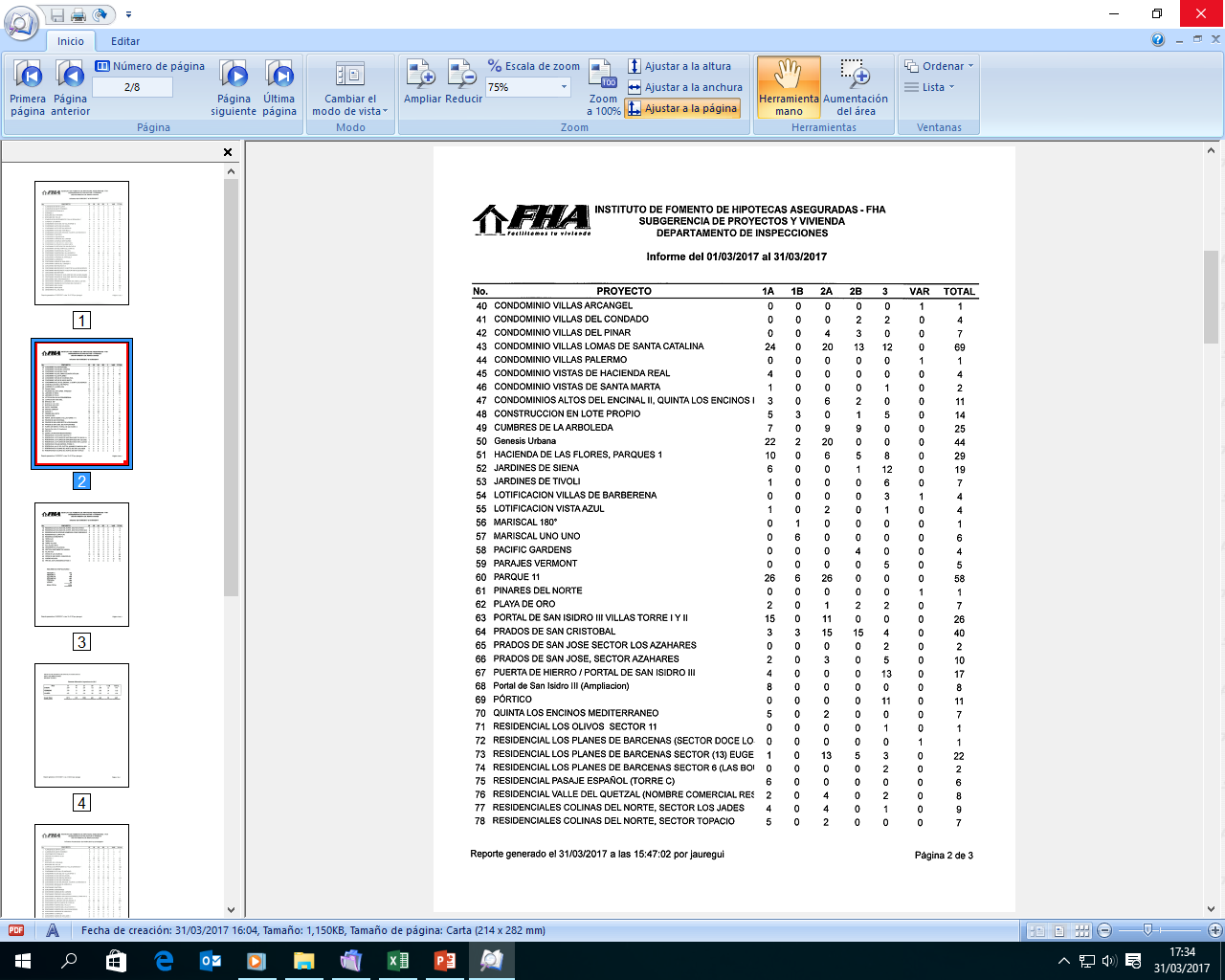 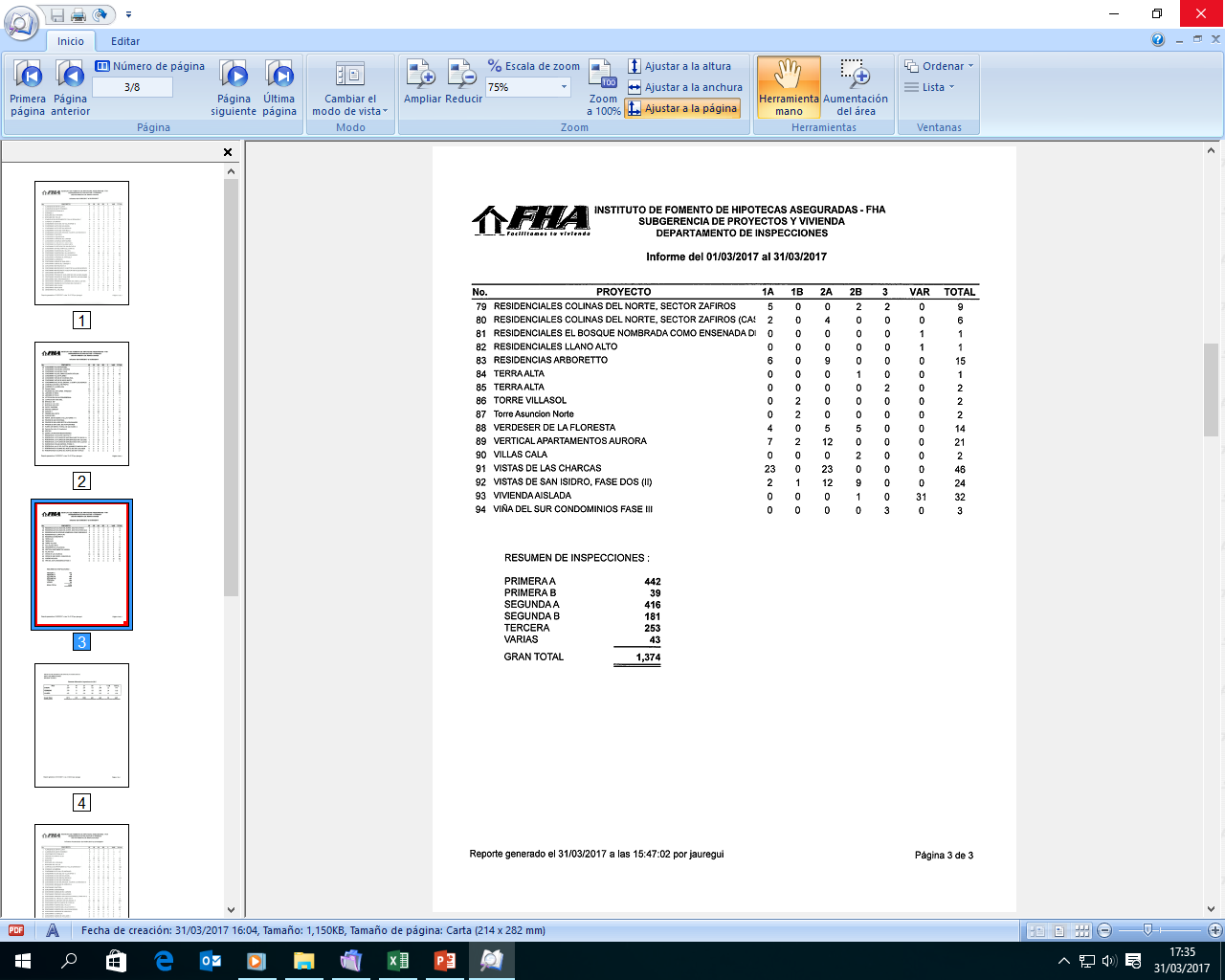 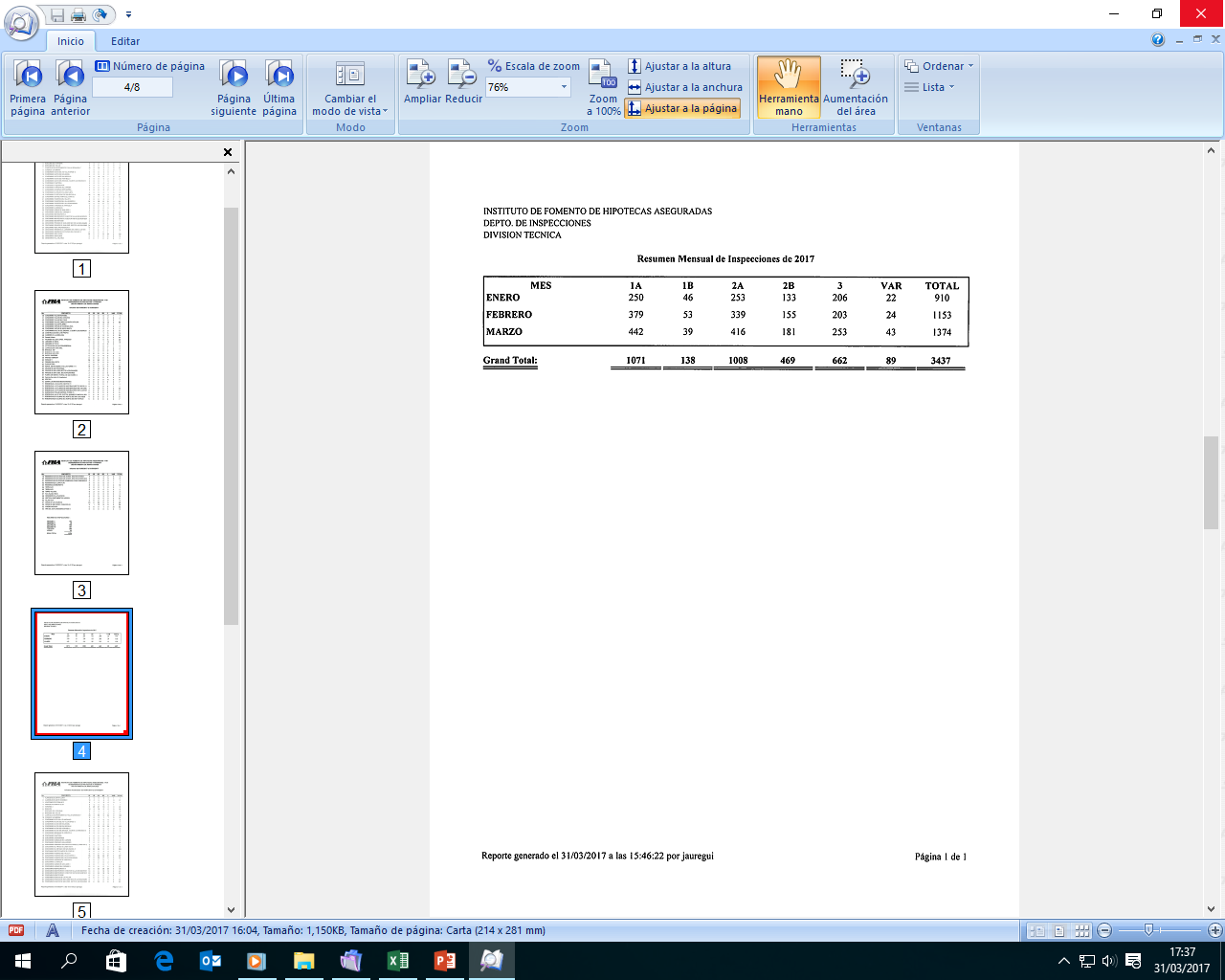 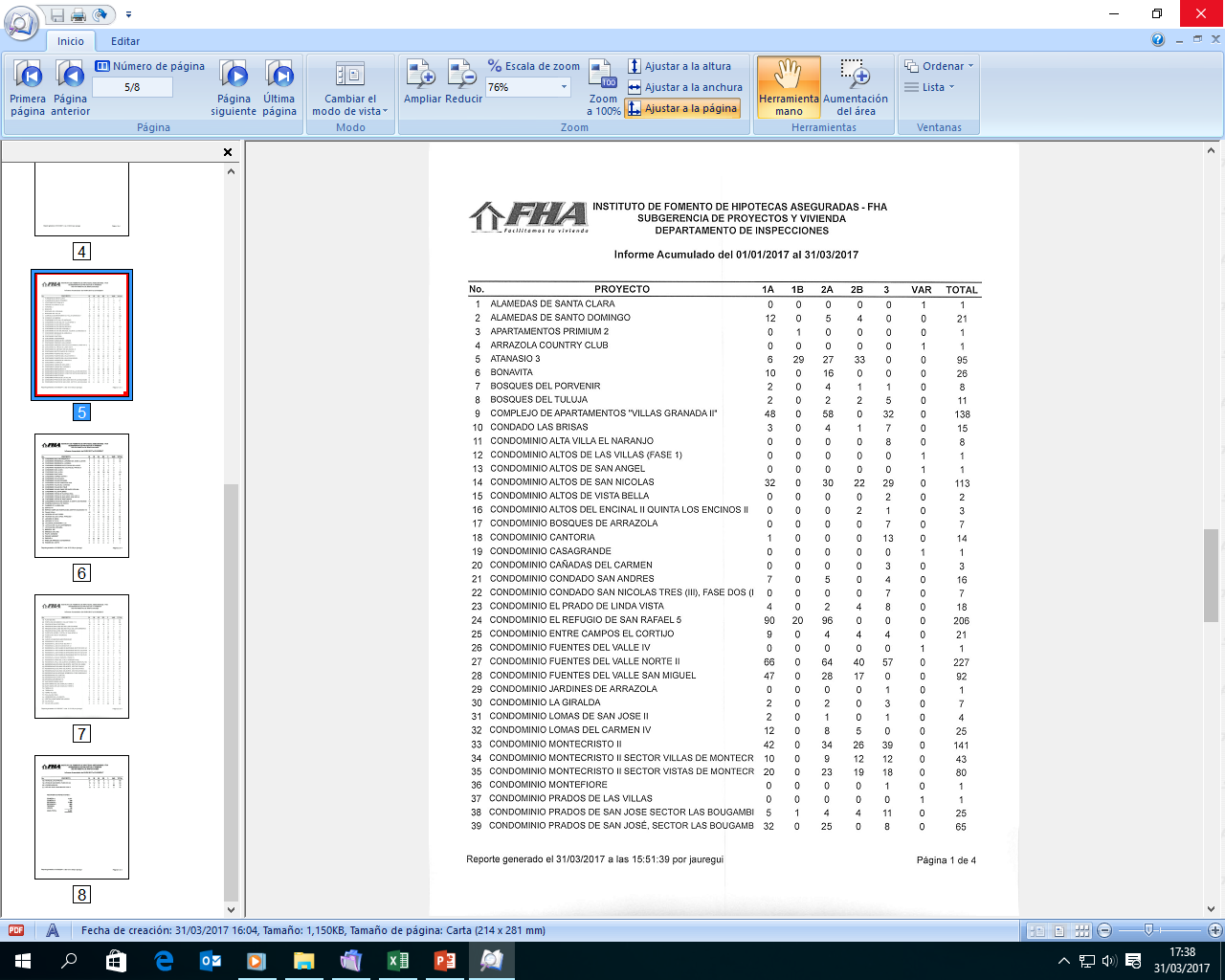 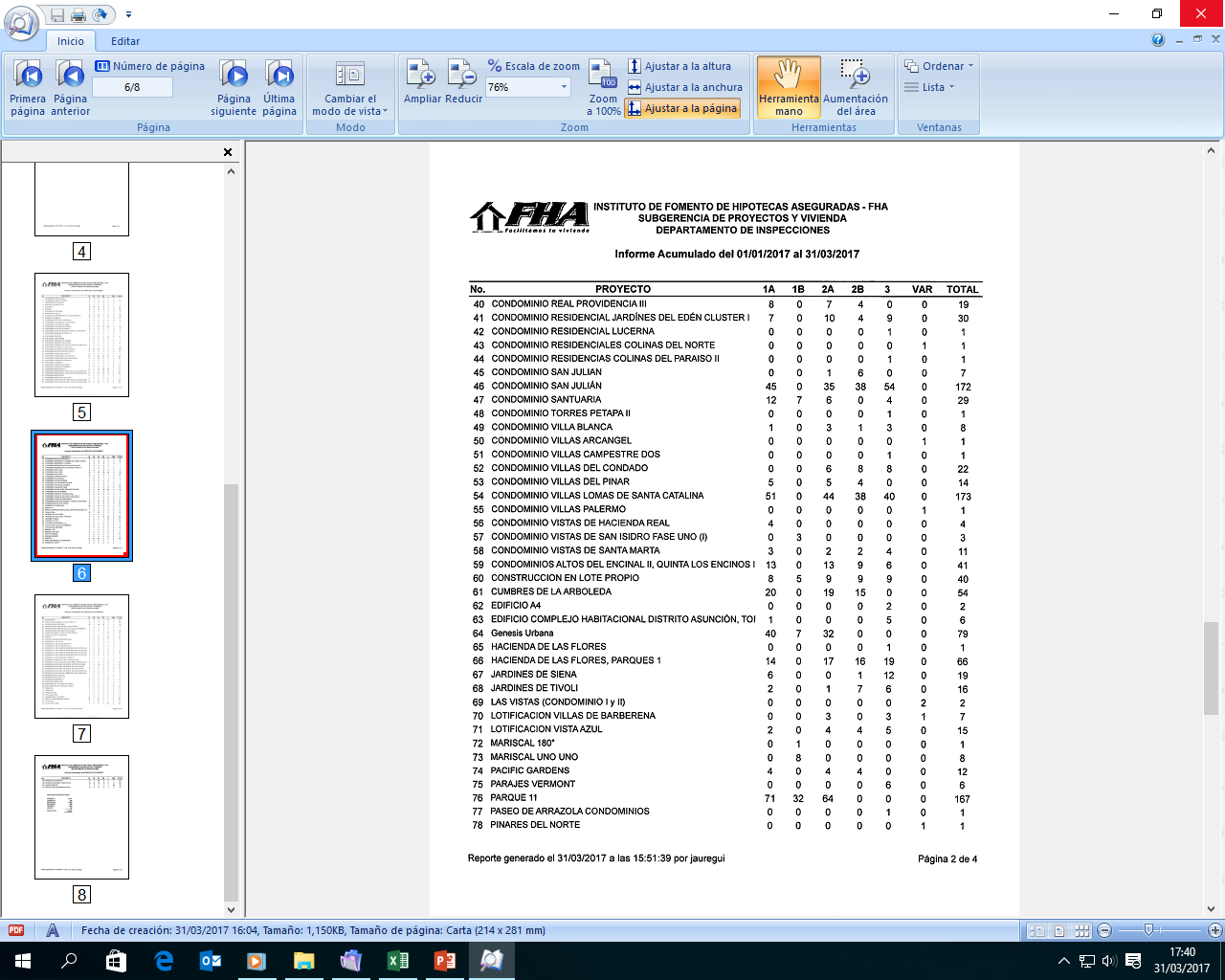 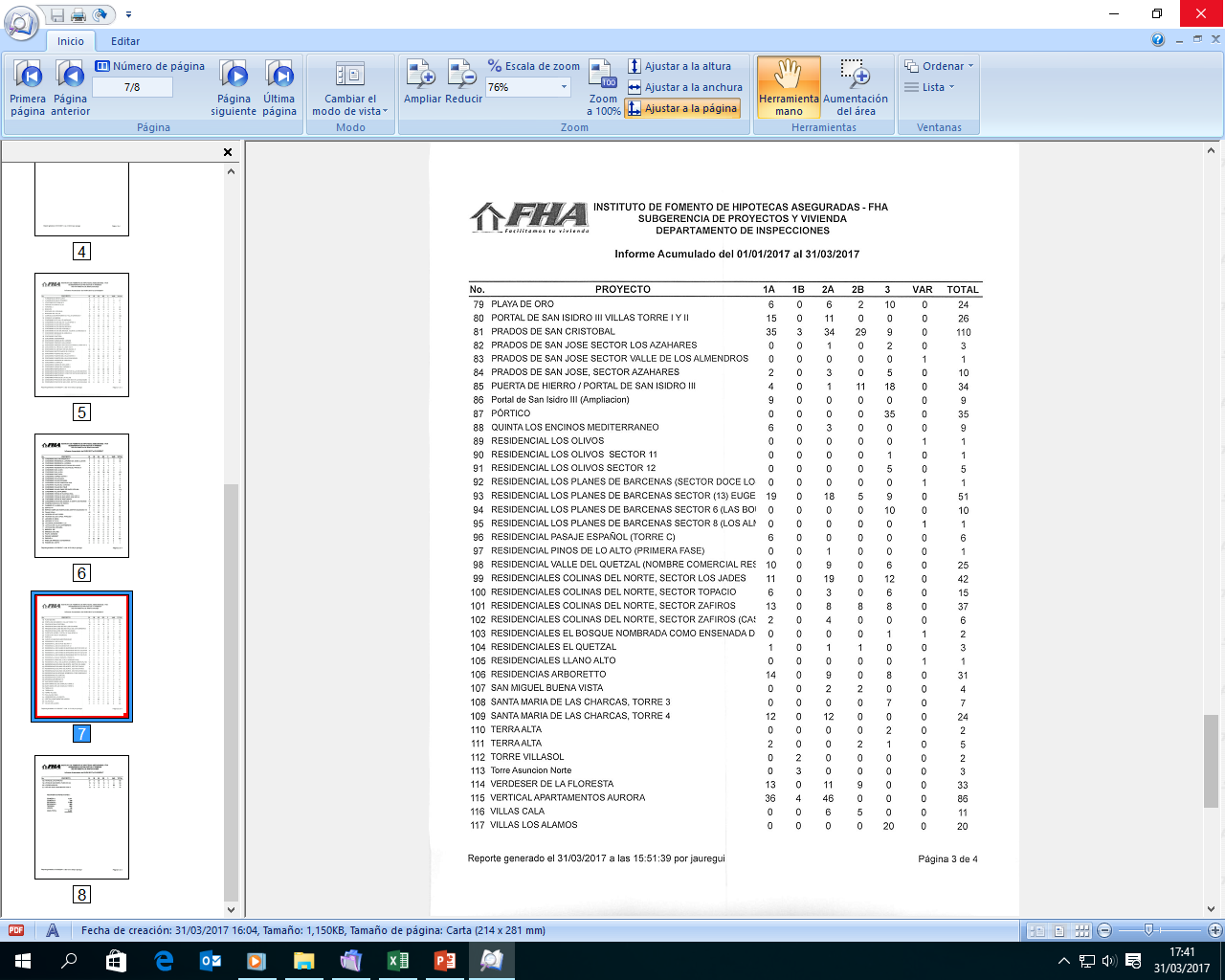 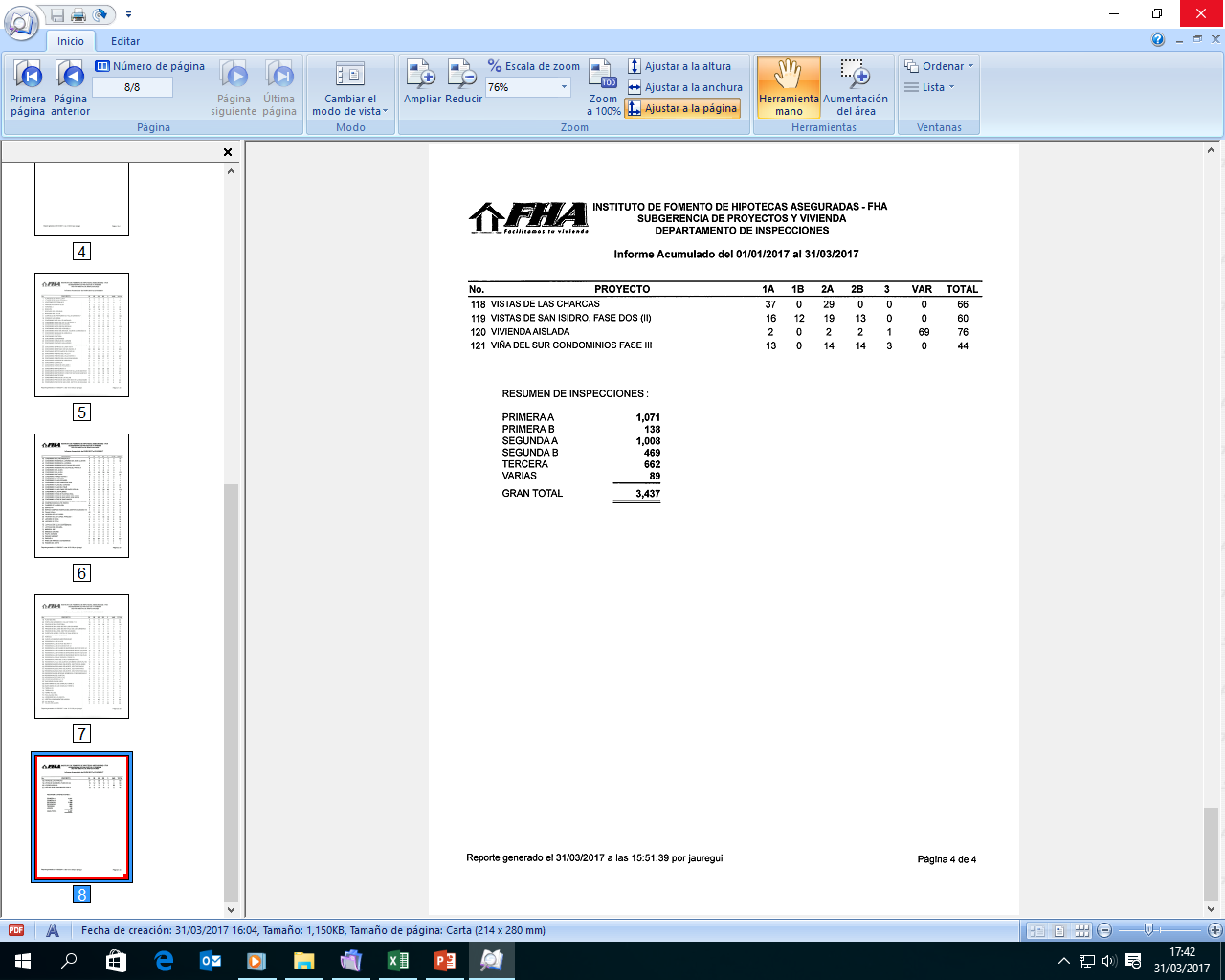